PŘÍRODNÍ POLYMERYPolysacharidy I  škrobÚVOD & VÝROBA
RNDr. Ladislav Pospíšil, CSc.
04.11.2021
PŘÍRODNÍ POLYMERY polysacharidy I škrob ÚVOD & VÝROBA PŘF MU 6 2021
1
Časový plán
04.11.2021
PŘÍRODNÍ POLYMERY polysacharidy I škrob ÚVOD & VÝROBA PŘF MU 6 2021
2
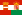 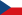 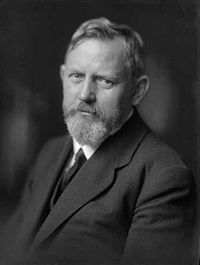 04.11.2021
PŘÍRODNÍ POLYMERY polysacharidy I škrob ÚVOD & VÝROBA PŘF MU 6 2021
3
Zakladatel chemie cukrů v České republice
Emil Votoček (5. října 1872 Hostinné – 11. října 1950 Praha) byl jeden z nejvýznamnějších českých chemiků. Jeho specializací byla organická chemie, konkrétně monosacharidy, ale byl i spoluautorem českého chemického názvosloví a byl významně pedagogicky činný. Kromě toho byl i hudebním skladatelem a hudebním teoretikem. Významné jsou jeho učebnice chemie a mnohojazyčné slovníky – chemické i hudební.
Narodil se v rodině velkoobchodníka s papírem. Přes přání otce nešel studovat obchodní akademii, ale studoval nejprve pražskou techniku, poté dva roky barvířskou školu ve francouzském Mulhouse a pak několik měsíců chemii cukrů v Göttingenu. V roce 1895 se stal asistentem na pražské technice, v roce 1905 docentem a od roku 1907 do roku 1939 (kdy nacisté uzavřeli české vysoké školy) byl profesorem experimentální anorganické a organické chemie.
V době svého působení v Mulhouse vytvořil po něm pojmenované Votočkovo činidlo. Společně s A. Sommerem Baťkem se podílel na tvorbě českého chemického názvosloví. Sepsal Šestijazyčný chemický slovník, učebnice Chemie anorganická a Chemie organická, které byly používány řadu desetiletí. Složil také asi 70 hudebních děl
04.11.2021
PŘÍRODNÍ POLYMERY polysacharidy I škrob ÚVOD & VÝROBA PŘF MU 6 2021
4
ZÁKLADNÍ LITERATURA
Ing. J. Dvořáková: PŘÍRODNÍ POLYMERY, VŠCHT Praha, Katedra polymerů, skripta 1990
J. Mleziva, J. Kálal: Základy makromolekulární chemie, SNTL Praha, 1986
A. Blažej, V. Szilvová: Prírodné a syntetické polymery, SVŠT Bratislava, skripta 1985
J. Kodet, K. Babor: Modifikované škroby, dextriny a lepidla, SNTL Praha, 1991, ISBN 80-03-00554-X
J. Kodet, S. Štěrba, L. Šlechta: Modifikované škroby, SNTL Praha, 1982
P. Kadlec a kol.: Technologie sacharidů, VŠCHT Praha, 2000
A. Sinica a kol.: Přírodní a modifikované polysacharidy, VŠCHT Praha, 2021, ISBN:978-80-7592-089-8
04.11.2021
PŘÍRODNÍ POLYMERY polysacharidy I škrob ÚVOD & VÝROBA PŘF MU 6 2021
5
Definice POLYSACHARIDŮ
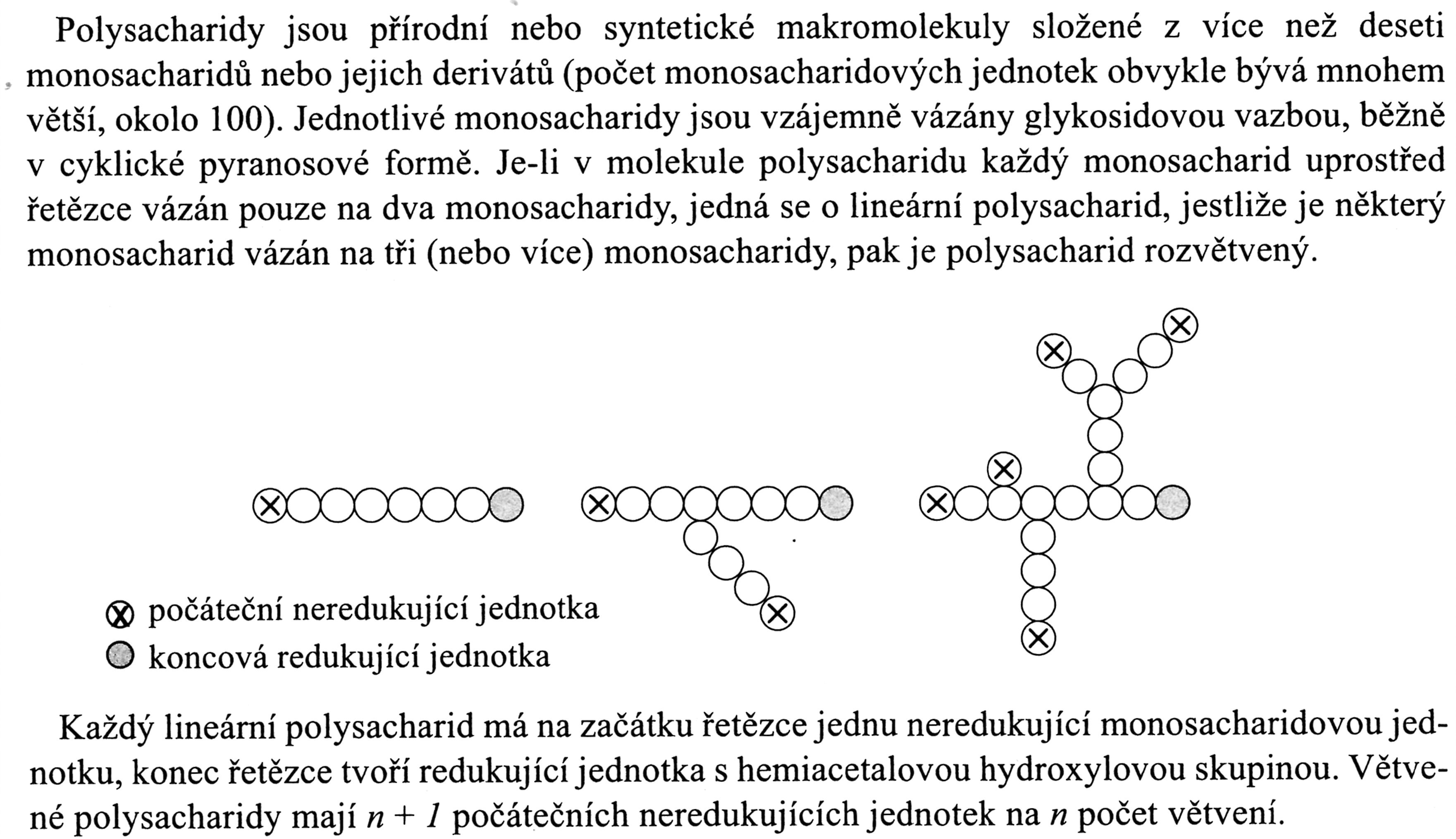 04.11.2021
PŘÍRODNÍ POLYMERY polysacharidy I škrob ÚVOD & VÝROBA PŘF MU 6 2021
6
LITERATURA KNIHY 1
Thermoplastic Starch
ISBN: 978-3-527-32528-3
Chemie a analytika sacharidů 
ISBN: 80-7080-306-1
Starches 
ISBN: 978-1-4200-8023-0
Starch – Chemisty and Technology
ISBN: 978-0-12-746275-2
04.11.2021
PŘÍRODNÍ POLYMERY polysacharidy I škrob ÚVOD & VÝROBA PŘF MU 6 2021
7
LITERATURA KNIHY 2
Modifikované škroby, dextriny a lepidla
ISBN: 80-03-00554-X
Modifikované škroby (Kodet J., Štěrba S., Šlechta L.)
ISBN nemá, je to příručka pro pracovníky škrobáren
04.11.2021
PŘÍRODNÍ POLYMERY polysacharidy I škrob ÚVOD & VÝROBA PŘF MU 6 2021
8
LITERATURA zahraniční – ČASOPISY
Starch ‐ Stärke
Journal of Carbohydrate Chemistry
Carbohydrate Polymers (IF: 5,1 !!!)
04.11.2021
PŘÍRODNÍ POLYMERY polysacharidy I škrob ÚVOD & VÝROBA PŘF MU 6 2021
9
Druhy škrobů
 Výroby škrobů
 Chemie škrobu
 Použití škrobu
 Modifikace škrobu
 Výroba dextrinů
 Použití dextrinů
04.11.2021
PŘÍRODNÍ POLYMERY polysacharidy I škrob ÚVOD & VÝROBA PŘF MU 6 2021
10
Druhy PRŮMYSOVĚ VÝZNAMNÝCH škrobů
Dva druhy zrn!
Podobné je i žito.
TVARY ZRN
04.11.2021
PŘÍRODNÍ POLYMERY polysacharidy I škrob ÚVOD & VÝROBA PŘF MU 6 2021
11
PŠENIČNÝ škrob
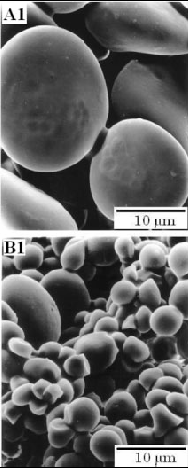 Dva druhy zrn!
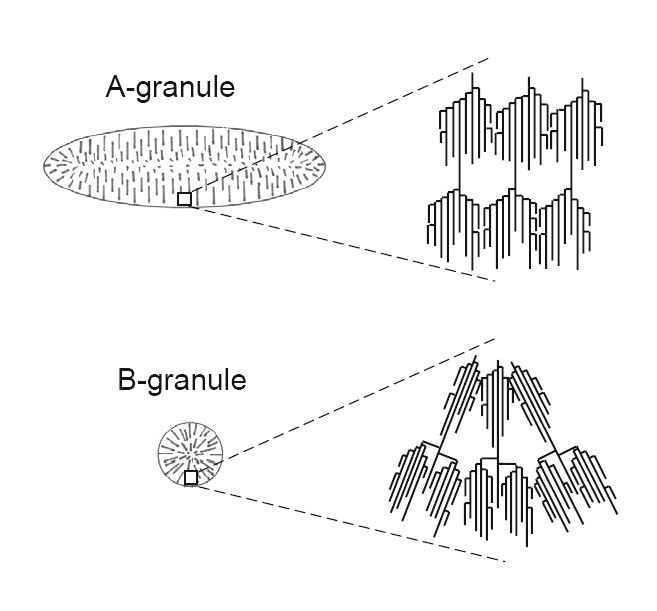 Jiné větvení
TVARY ZRN
04.11.2021
PŘÍRODNÍ POLYMERY polysacharidy I škrob ÚVOD & VÝROBA PŘF MU 6 2021
12
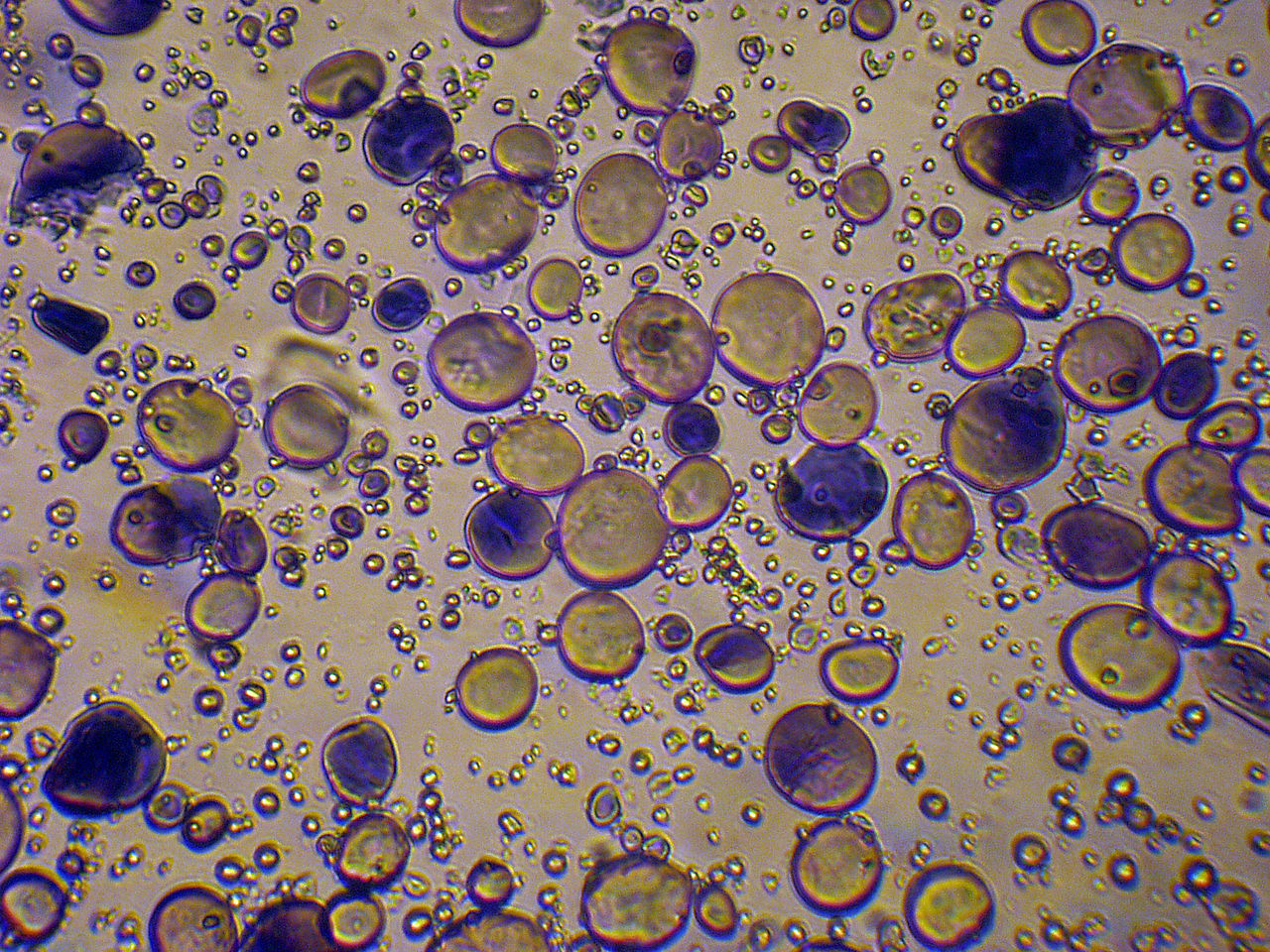 Pšeničný škrob – dvě velikosti zrn
04.11.2021
PŘÍRODNÍ POLYMERY polysacharidy I škrob ÚVOD & VÝROBA PŘF MU 6 2021
13
Velikosti zrn škrobů
Brambory: převážně 10 – 70 mm (ŠIROKÁ distribuce velikostí zrn)
Kukuřice: převážně 20 mm (úzká distribuce velikostí zrn)
Pšenice: dva druhy zrn
velikost 1 – 10 mm  > škrob B (odpadní produkt, obsahuje proteiny)
velikost 10 – 25 mm > škrob A (výrobek)
Rýže: převážně cca. 5 mm (úzká distribuce velikostí zrn)
04.11.2021
PŘÍRODNÍ POLYMERY polysacharidy I škrob ÚVOD & VÝROBA PŘF MU 6 2021
14
Výroba a použití škrobů (data z roku 1991 & 2011)
Světová výroba(1991): 22 milionů tun
Světová výroba(2011): 70 milionů tun
Kukuřičný škrob: 15 milionů tun
Nejvýznamnější plodiny pro výrobu škrobů: kukuřice, brambory, rýže, maniok
Největší výrobci škrobů: USA (kukuřice), státy bývalého SSSR, Nizozemsko, Německo, Polsko (brambory)
Použití pro výživu: cca. 70 %
Modifikované škroby: cca. 5 milionů tun
04.11.2021
PŘÍRODNÍ POLYMERY polysacharidy I škrob ÚVOD & VÝROBA PŘF MU 6 2021
15
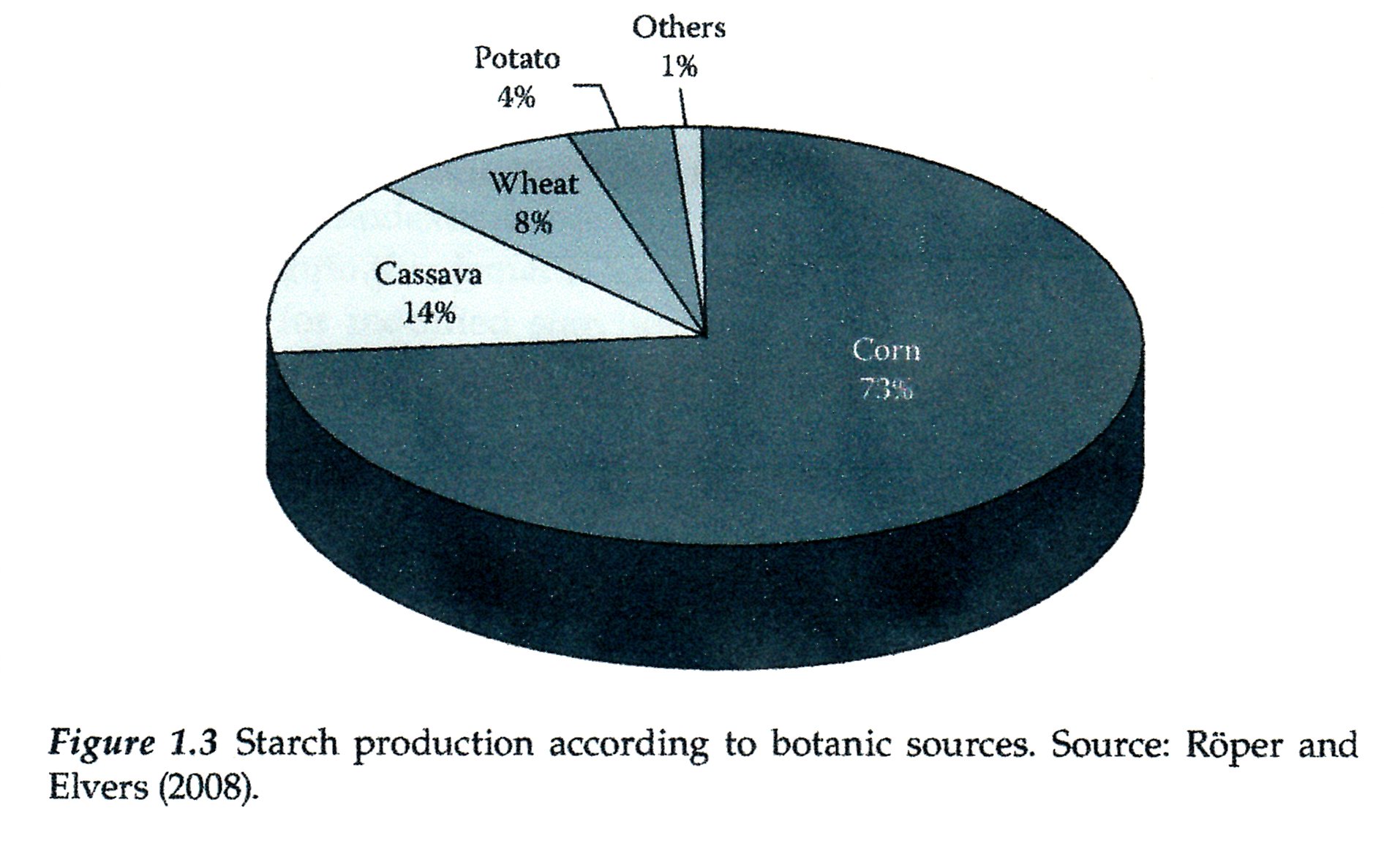 Cassava = MANIOK česky
Wheat = PŠENICE česky
04.11.2021
PŘÍRODNÍ POLYMERY polysacharidy I škrob ÚVOD & VÝROBA PŘF MU 6 2021
16
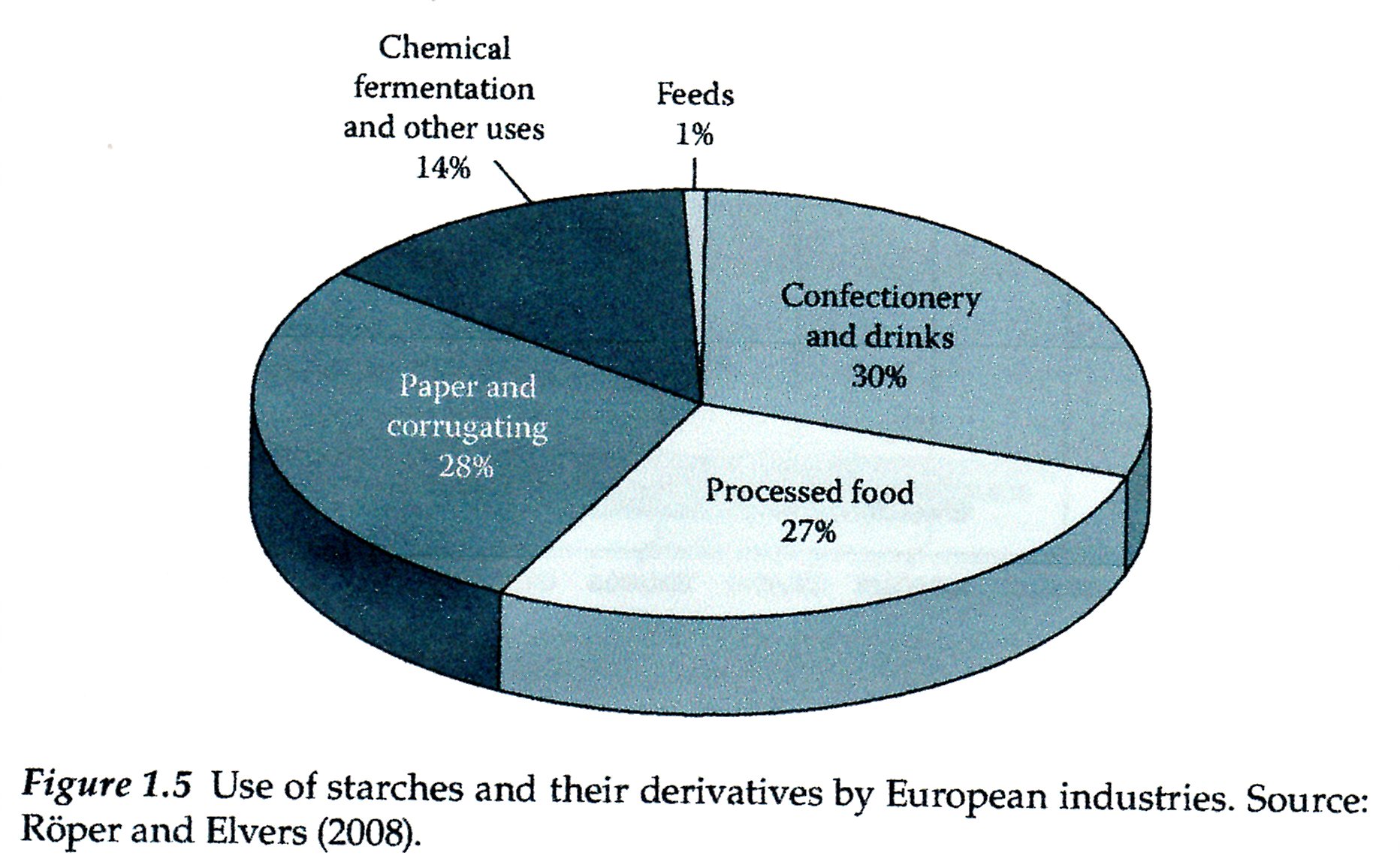 Cukrovinky, sladkosti
04.11.2021
PŘÍRODNÍ POLYMERY polysacharidy I škrob ÚVOD & VÝROBA PŘF MU 6 2021
17
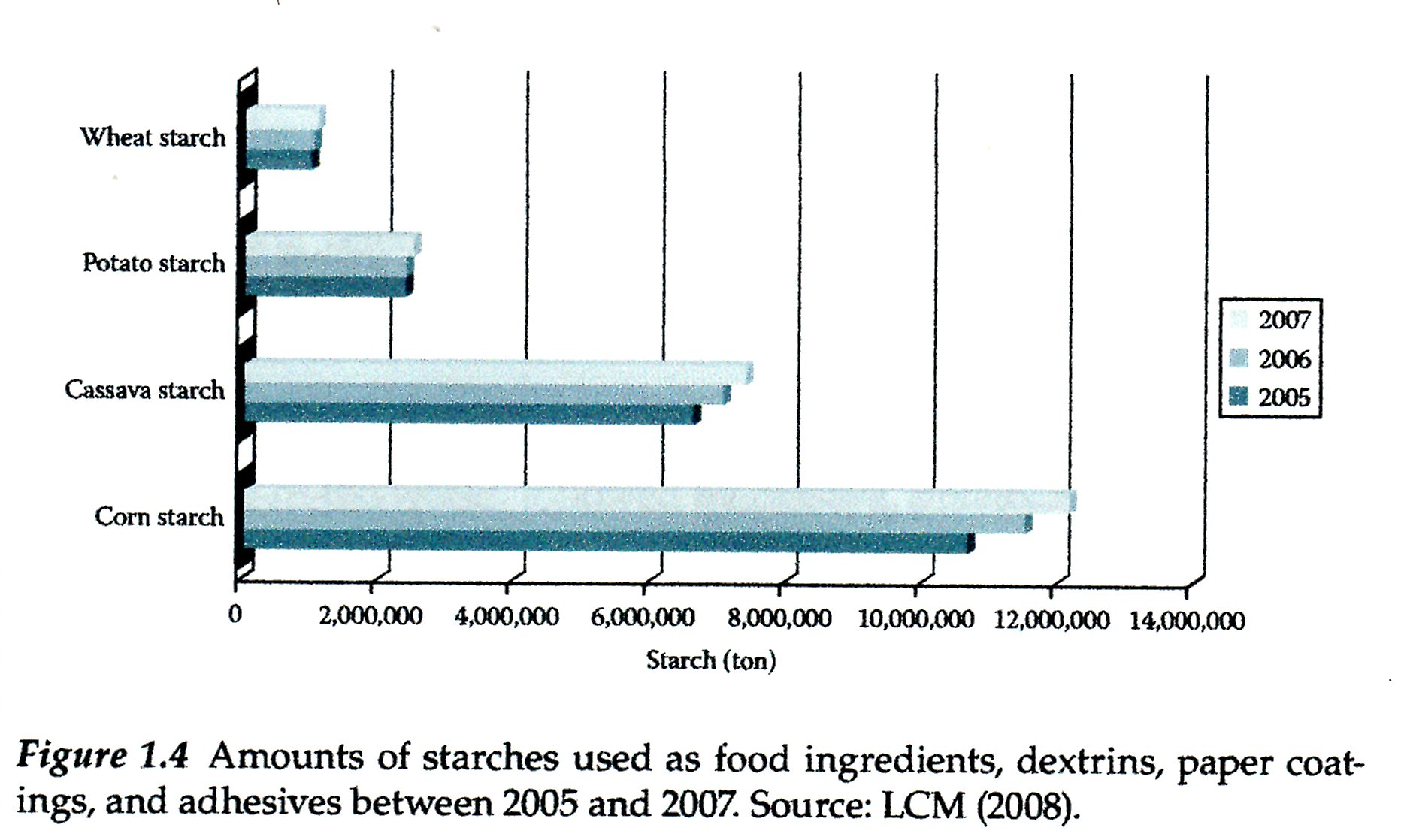 04.11.2021
PŘÍRODNÍ POLYMERY polysacharidy I škrob ÚVOD & VÝROBA PŘF MU 6 2021
18
Výroba škrobů v ČR & SR
Brambory: ČR & SR
Kukuřice: SR 
Pšenice: ČR
Rýže:  ani ČR & SR
04.11.2021
PŘÍRODNÍ POLYMERY polysacharidy I škrob ÚVOD & VÝROBA PŘF MU 6 2021
19
Od škrobu k ethanolu
ŠKROB
ENZYMY  z obilného sladu
  jednoduché cukry
 ENZYMY  z kvasinek
ethanol
04.11.2021
PŘÍRODNÍ POLYMERY polysacharidy I škrob ÚVOD & VÝROBA PŘF MU 6 2021
20
Od škrobu k polyethylenu
ŠKROB
ENZYMY  z obilného sladu
  jednoduché cukry
 ENZYMY  z kvasinek
Ethanol
Ethylen
polyethylenu
04.11.2021
PŘÍRODNÍ POLYMERY polysacharidy I škrob ÚVOD & VÝROBA PŘF MU 6 2021
21
Většina dílů stavebnice LEGO  je ale z ABS terpolymeru
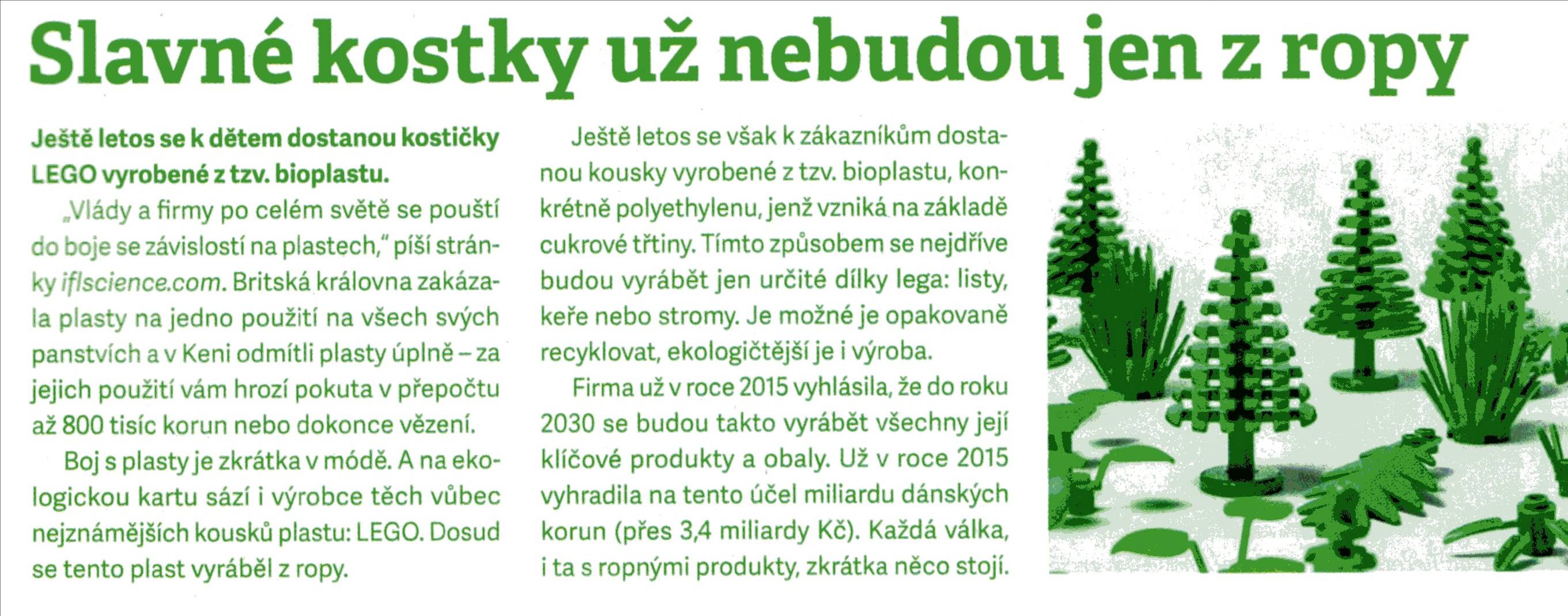 04.11.2021
PŘÍRODNÍ POLYMERY polysacharidy I škrob ÚVOD & VÝROBA PŘF MU 6 2021
22